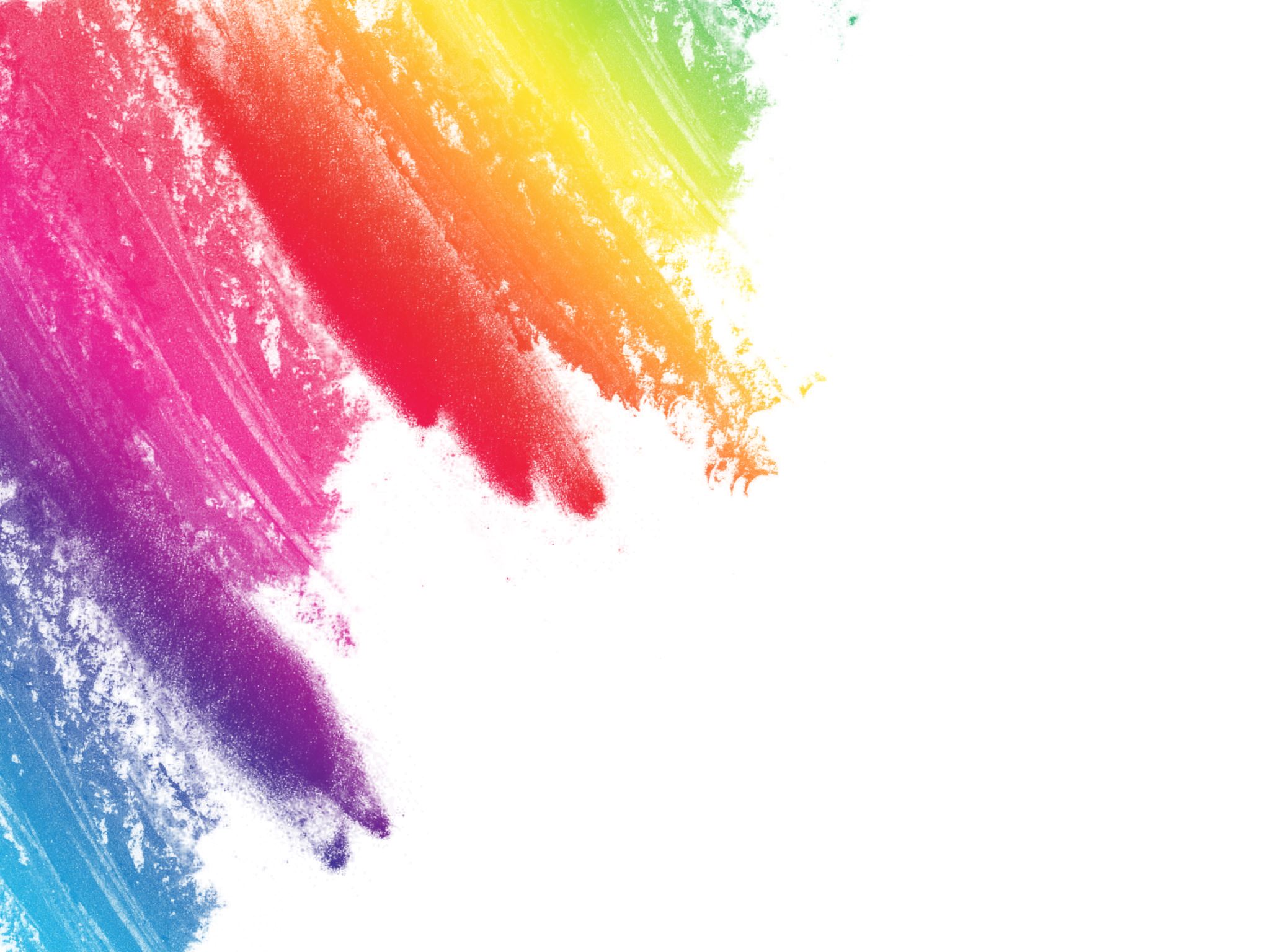 Wiaraaemocje
Ks. Mateusz Rakusiewicz
CZYM EMOCJE NIE SĄ?
Smutek, radość, wstyd, strach, złość… Lista nazw emocji jest bardzo długa, jednak nie potrafimy z niej korzystać.
Emocje są to zwykle bardzo silne, świadome lub nieświadome, nietrwałe, ale jednocześnie gwałtowne uczucia (stany afektywne). Zwykle charakteryzują się silnym zabarwieniem i wyraźnym znakiem. Są to gniew, złość, rozpacz, radość i strach. Uważnie obserwując, dość łatwo zauważyć te afekty, bo na ogół poprzedzone są jakimś zdarzeniem.
    Dlaczego to ważne jeśli odczuwamy emocje pozytywne to zwykle pojawia się tendencja do podtrzymywania danej aktywności lub określonego kontaktu, który te emocje wywołał. Znaczy to tyle, że jeśli nam dobrze to chcemy, by trwało to jak najdłużej. Wyjaśnia to na przykład sytuację, w której dziecko nie chce przerwać miłej sytuacji, nie chce wyjść z placu zabaw, chce w kółko słuchać jednej piosenki.
Emocje negatywne mają za zadanie przerwać aktywność, która je wywołała. Powinny też prowadzić do przerwania kontaktu ze źródłem tych złych emocji. Przerwanie sytuacji nie przerywa jednak złych emocji, bo emocje ujemne mogą trwać przez pewien czas po tym, jak ich przyczyna zniknęła.
W życiu ważna jest znajomość własnych emocji. Podstawą inteligencji emocjonalnej jest więc samoświadomość – rozpoznawanie uczucia w określonej sytuacji. Niezdolność rozpoznawania własnych uczuć może powodować frustrację i zagubienie. Osoby, które orientują się w swoich uczuciach, lepiej kierują swoim życiem, bo wiedzą, co czują, kiedy podejmują ważne decyzje.
LĘK CZY ZŁOŚĆ
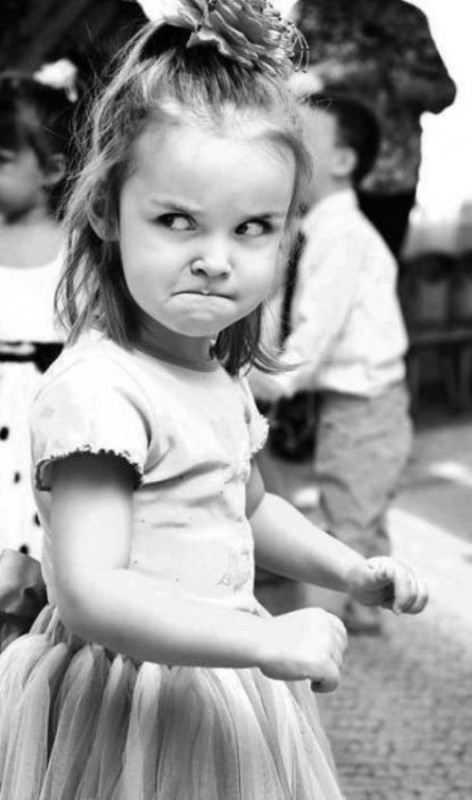 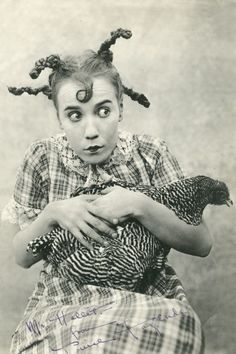 „DENERWUJĘ SIĘ”
Uczucia stanowią integralną część naszej egzystencji. Są cenną energią życia. Bez nich nie wyobrażamy sobie naturalnego funkcjonowania. Wyrażają nasze emocje, poruszenia, doznania. Potrafią angażować nasze myślenie i naszą wolę, budzą silne reakcje. Sprawiają, że wyczuwamy nasze stany, że coś przeczuwamy i przeżywamy, że potrafimy być wrażliwi i czujni; „zapewniają więź między życiem zmysłowym, a życiem ducha” i „stanowią „niewyczerpany zasób wyobrażeń i odczuć, w których wyraża się życie moralne” . Raz wzmacniają nasze pragnienia i stają się motorem działania, innym razem budzą opór i skłaniają do zaniechania działań. Spontanicznie odsłaniają nasze najgłębsze pragnienia, motywacje, zamiary i przywiązania, nasze chęci i niechęci. Pielęgnują w nas silną pamięć emocjonalną. Są cennym informatorem o nas samych. Pozwalają zrozumieć, co kryje się w głębi naszego serca. Ujawniają nasze subiektywne stany przeżyć w relacji do siebie, do drugich i otoczenia. Każdy z nas kryje w sobie bogaty świat uczuć i nikt nie ma prawa nas go pozbawiać. My sami boimy się ludzi „wyzutych z uczuć”. Nie chcielibyśmy też usłyszeć od kogoś: „Jesteś pozbawiony wszelkich uczuć.
UCZUCIA, KTÓRYCH NIE LUBIMY DOŚWIADCZAĆ
CZY SPOWIADAĆ SIĘ Z UCZUĆ?
Sfera uczuć jest przez wielu pomijana i lekceważona. Albo spychana do podświadomości. Gniew, zazdrość, agresja - od takich uczuć często uciekamy, traktujemy jako grzeszne. To błąd, ponieważ uczucia są moralnie obojętne.
- Nie ma złych uczuć - zapewnia ks. Mirosław Nowosielski, psycholog z UKSW. Anna Stelmaszczyk dodaje: - Wszystkie uczucia są dobre. Nawet takie, które powszechnie postrzegane są jako negatywne - mówi i podaje jako przykład złość, która jest energią potrzebną człowiekowi do obrony siebie. Jeżeli ktoś nie umie się złościć, bo uważa, że nie wypada albo się boi, po jakimś czasie zrodzi się w nim agresja albo autoagresja lub też pojawi się jakaś choroba.
Skoro tak, to nie trzeba się z uczuć spowiadać. - Przecież pojawiają się w nas spontanicznie - podkreśla ks. prof. Marek Dziewiecki, znany duszpasterz i psycholog. - Spowiadać się trzeba wtedy, gdy pod ich wpływem czynimy konkretne zło - dodaje ks. prof. Stanisław Urbański, teolog duchowości z UKSW. Warto wiedzieć, że grzeszymy już wtedy, gdy myślimy źle o innych pod wpływem naszych uczuć.
- Ważne jest, co ja zrobię z danym uczuciem, jak nim pokieruję, dlatego dopiero czyn, który idzie za uczuciem, podlega kategorii grzechu - tłumaczy ks. Nowosielski. Człowiek ma prawo kogoś nie lubić, ważne jest jednak, co z tym zrobi.
Uczucia są bardzo ważną informacją o naszej sytuacji życiowej. Jeżeli pojawiają się uczucia przyjemne, takie jak radość, pokój, zaufanie, oznacza to, że sytuacja życiowa jest raczej dobra. Natomiast uczucia nieprzyjemne, np. lęk, złość, nienawiść, oznaczają, że coś w naszym życiu jest nie tak.
- Istnieje ścisły związek między emocjami, a sposobem życia - mówi ks. Dziewiecki. Dlatego wielkim błędem szczególnie ludzi młodych jest to, że chcą sobie poprawić nastrój, nie poprawiając życia. Sięgają wtedy po różne substancje, które poprawiają nastrój, ale tylko na chwilę. Tymczasem konieczna jest raczej praca nad własną dojrzałością. Wtedy emocje, uczucia się uspokoją, bo poinformują o nowej, lepszej sytuacji życiowej.
Skoro więc uczucia są informacją o nas, to warto zastanowić się, co pokazują. Jeżeli np. ktoś mnie skrzywdzi, to naturalną reakcją emocjonalną będzie poczucie krzywdy i złość. Uczucie wtedy poinformuje o tej krzywdzie.
Niszczące zaangażowanie
Co więcej, uczucie jest również słowem Boga do nas. - Bóg przez nasze stany uczuciowe chce coś do nas powiedzieć. One objawiają jakieś Boże wyzwania - uważa o. Józef Augustyn SJ, kierownik duchowy i rekolekcjonista.
Sfera uczuć odgrywa zatem decydującą rolę w życiu duchowym.
Ks. Urbański: - Tak naprawdę nie ma życia duchowego bez uczuć.
Ks. Grzywocz: - Życie duchowe jest bardzo uczuciowe, bo więź człowieka z Bogiem jest więzią bardzo uczuciową. Cały człowiek powinien być miejscem dialogu z Bogiem. Gdyby wyłączyć uczucia, ten dialog byłby niemożliwy.
Ale uczucia są także miejscem spotkania z drugim człowiekiem. Ktoś, kto ma trudności z wyrażaniem uczuć, jest tragicznie osamotniony. Uczucia bowiem najbardziej łączą nas ze sobą. Dlatego warto uczestniczyć w życiu innych ludzi, angażować się w ich przeżycia, budować z nimi relacje.
- Ale - uwaga! - nadmierne angażowanie się w sprawy innych może być niszczące, destrukcyjne. Jeżeli np. wchodzi się w życie osoby depresyjnej, nie zachowując przy tym pewnych zasad komunikacji, także odpowiedniego dystansu, może to nas wyniszczyć, bo ta depresja w końcu zacznie się i nam udzielać - przestrzega o. Tadeusz Florek, karmelita bosy, psycholog i psychoterapeuta z Krakowa.
Pan Jezus też miał uczucia
Uczucia pięknie umiał wyrażać Jan Paweł II, który np. na oczach tłumów nie mógł powstrzymać śmiechu, gdy w Wadowicach opowiadał o kremówkach, albo szczerze się wzruszał, gdy słuchał ulubionej pieśni maryjnej. Gdy było trzeba, podnosił też głos i ostro napominał, choćby w czasie jednej z pielgrzymek do Polski. I wszyscy to bardzo cenili. Bo był w tym prawdziwy. Nie udawał, nie grał, nie robił teatru.
Nie trzeba jednak daleko szukać, by przekonać się, że Papież naśladował w tym po prostu… samego Jezusa. Bo Chrystus także, od momentu, gdy się narodził, otwarcie wyrażał uczucia. Najpierw przedstawiany był jako bezbronne dziecko w kołysce, które płacze, gdy jest mu zimno albo nie ma co jeść, a potem, gdy był już dorosły. Wystarczy wspomnieć, jak powywracał stoły i przepędził kupców ze świątyni, krzycząc i złoszcząc się. Podobnie złościł się na faryzeuszy, wyrzucał im, że chcą zajmować pierwsze miejsca na ucztach, że wywyższają się ponad innych. To wszystko świadczy o tym, że był człowiekiem z krwi i kości.
Anna Stelmaszczyk zwraca uwagę również na jeszcze jeden aspekt: otóż, Chrystus umiał stawiać granice. Kiedy na przykład zobaczył, że uczniowie usnęli w Ogrójcu, nie pogłaskał ich za to i nie przykrył kocem, zachęcając, by dalej spali, ale powiedział: nawet godziny nie możecie czuwać na modlitwie? Z kolei przy śmierci Łazarza płakał, co świadczy o Jego wielkiej wrażliwości i delikatności.
Do klasyki przeszły już słowa aby się gniewać, ale nie grzeszyć (por. Ef 4, 26).
- Oznacza to, że mamy prawo być wściekli. Tymczasem wiele osób żyje często w sztucznym świecie. Udają, że nic w danym momencie nie czują, a potem to odreagowują np. zawałem albo ciężką nerwicą - podkreśla ks. Nowosielski.
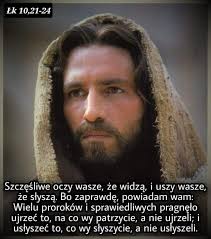 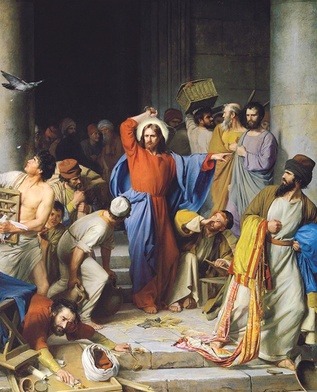 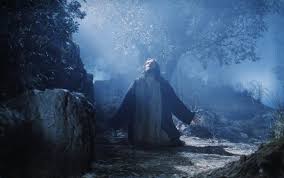 JEZUS DOŚWIADCZAŁ UCZUĆ
WSZYSTKICH.
RADOŚĆ JEZUSA
Łk 10
21 W tej właśnie chwili Jezus rozradował się w Duchu Świętym i rzekł: «Wysławiam Cię, Ojcze, Panie nieba i ziemi, że zakryłeś te rzeczy przed mądrymi i roztropnymi, a objawiłeś je prostaczkom. Tak, Ojcze, gdyż takie było Twoje upodobanie.
22 Ojciec mój przekazał Mi wszystko. Nikt też nie wie, kim jest Syn, tylko Ojciec; ani kim jest Ojciec, tylko Syn i ten, komu Syn zechce objawić».
ZŁOŚĆ JEZUSA
Znak oczyszczenia świątyni (J 2)

13 Zbliżała się pora Paschy żydowskiej i Jezus udał się do Jerozolimy. 14 W świątyni napotkał siedzących za stołami bankierów oraz tych, którzy sprzedawali woły, baranki i gołębie. 15 Wówczas sporządziwszy sobie bicz ze sznurków, powypędzał wszystkich ze świątyni, także baranki i woły, porozrzucał monety bankierów, a stoły powywracał. 16 Do tych zaś, którzy sprzedawali gołębie, rzekł: «Weźcie to stąd, a nie róbcie z domu mego Ojca targowiska!» 17 Uczniowie Jego przypomnieli sobie, że napisano: Gorliwość o dom Twój pochłonie Mnie7. 18 W odpowiedzi zaś na to Żydzi rzekli do Niego: «Jakim znakiem wykażesz się wobec nas, skoro takie rzeczy czynisz?» 19 Jezus dał im taką odpowiedź: «Zburzcie tę świątynię, a Ja w trzech dniach wzniosę ją na nowo». 20 Powiedzieli do Niego Żydzi: «Czterdzieści sześć lat budowano tę świątynię, a Ty ją wzniesiesz w przeciągu trzech dni?» 21 On zaś mówił o świątyni swego ciała8. 22 Gdy więc zmartwychwstał, przypomnieli sobie uczniowie Jego, że to powiedział, i uwierzyli Pismu i słowu, które wyrzekł Jezus.
SMUTEK JEZUSA
Jezus i Łazarz (J 11)
32 A gdy Maria przyszła do miejsca, gdzie był Jezus, ujrzawszy Go upadła Mu do nóg i rzekła do Niego: «Panie, gdybyś tu był, mój brat by nie umarł». 33 Gdy więc Jezus ujrzał jak płakała ona i Żydzi, którzy razem z nią przyszli, wzruszył się w duchu, rozrzewnił i zapytał: «Gdzieście go położyli?» 34 Odpowiedzieli Mu: «Panie, chodź i zobacz!». 35 Jezus zapłakał. 36 A Żydzi rzekli: «Oto jak go miłował!» 37 Niektórzy z nich powiedzieli: «Czy Ten, który otworzył oczy niewidomemu, nie mógł sprawić, by on nie umarł?»
38 A Jezus ponownie, okazując głębokie wzruszenie, przyszedł do grobu. Była to pieczara, a na niej spoczywał kamień.
SMUTEK JEZUSA
Jezus zapłakał nad Jerozolimą (Łk 19)
Gdy Jezus był już blisko Jerozolimy, na widok miasta zapłakał nad nim i rzekł: «O gdybyś i ty poznało w ten dzień to, co służy pokojowi! Ale teraz zostało to zakryte przed twoimi oczami. Bo przyjdą na ciebie dni, gdy twoi nieprzyjaciele otoczą cię wałem, oblegną cię i ścisną zewsząd.
SMUTEK JEZUSA
Młodzieniec z Nain (Łk 7)
11 Wkrótce potem udał się do pewnego miasta, zwanego Nain; a szli z Nim Jego uczniowie i tłum wielki. 12 Gdy zbliżył się do bramy miejskiej, właśnie wynoszono umarłego - jedynego syna matki, a ta była wdową. Towarzyszył jej spory tłum z miasta. 13 Na jej widok Pan użalił się nad nią i rzekł do niej: «Nie płacz!» 14 Potem przystąpił, dotknął się mar - a ci, którzy je nieśli, stanęli - i rzekł: «Młodzieńcze, tobie mówię wstań!» 15 Zmarły usiadł i zaczął mówić; i oddał go jego matce. 16 A wszystkich ogarnął strach; wielbili Boga i mówili: «Wielki prorok powstał wśród nas, i Bóg łaskawie nawiedził lud swój». 17 I rozeszła się ta wieść o Nim po całej Judei i po całej okolicznej krainie.
SMUTEK I STRACH JEZUSA
Modlitwa i trwoga konania (Mt 26)
36 Wtedy przyszedł Jezus z nimi do ogrodu, zwanego Getsemani15, i rzekł do uczniów: «Usiądźcie tu, Ja tymczasem odejdę tam i będę się modlił». 37 Wziąwszy z sobą Piotra i dwóch synów Zebedeusza, począł się smucić i odczuwać trwogę. 38 Wtedy rzekł do nich: «Smutna jest moja dusza aż do śmierci; zostańcie tu i czuwajcie ze Mną!» 39 I odszedłszy nieco dalej, upadł na twarz i modlił się tymi słowami: «Ojcze mój, jeśli to możliwe, niech Mnie ominie ten kielich! Wszakże nie jak Ja chcę, ale jak Ty». 40 Potem przyszedł do uczniów i zastał ich śpiących. Rzekł więc do Piotra: «Tak, jednej godziny nie mogliście czuwać ze Mną? 41 Czuwajcie i módlcie się, abyście nie ulegli pokusie; duch wprawdzie ochoczy, ale ciało słabe». 42 Powtórnie odszedł i tak się modlił: «Ojcze mój, jeśli nie może ominąć Mnie ten kielich, i muszę go wypić, niech się stanie wola Twoja!» 43 Potem przyszedł i znów zastał ich śpiących, bo oczy ich były senne. 44 Zostawiwszy ich, odszedł znowu i modlił się po raz trzeci, powtarzając te same słowa. 45 Potem wrócił do uczniów i rzekł do nich: «Śpicie jeszcze i odpoczywacie? A oto nadeszła godzina i Syn Człowieczy będzie wydany w ręce grzeszników. 46 Wstańcie, chodźmy! Oto blisko jest mój zdrajca».
STRACH JEZUSA
Modlitwa i trwoga konania (Łk 22)
39 Potem wyszedł i udał się, według zwyczaju, na Górę Oliwną: towarzyszyli Mu także uczniowie. 40 Gdy przyszedł na miejsce, rzekł do nich: «Módlcie się, abyście nie ulegli pokusie». 41 A sam oddalił się od nich na odległość jakby rzutu kamieniem, upadł na kolana i modlił się 42 tymi słowami: «Ojcze, jeśli chcesz, zabierz ode Mnie ten kielich! Jednak nie moja wola, lecz Twoja niech się stanie!» 43 Wtedy ukazał Mu się anioł z nieba i umacniał Go. 44 Pogrążony w udręce jeszcze usilniej się modlił, a Jego pot był jak gęste krople krwi, sączące się na ziemię. 45 Gdy wstał od modlitwy i przyszedł do uczniów, zastał ich śpiących ze smutku. 46 Rzekł do nich: «Czemu śpicie? Wstańcie i módlcie się, abyście nie ulegli pokusie».
MORALNOŚĆ UCZUĆ WG KKK
KATECHIZM KOŚCIOŁA KATOLICKIEGO:
Uczucia są naturalnymi składnikami psychiki ludzkiej, stanowią obszar przejściowy i zapewniają więź między życiem zmysłowym a życiem ducha. Nasz Pan wskazuje na serce człowieka jako na źródło, z którego wypływają uczucia (1764).

KATECHIZM KOŚCIOŁA KATOLICKIEGO:
Uczucia same w sobie nie są ani dobre, ani złe. Nabierają one wartości moralnej w takiej mierze, w jakiej faktycznie zależą od rozumu i od woli. Uczucia nazywane są dobrowolnymi albo dlatego, że nakazuje je wola, albo dlatego, że ich nie zabrania. Doskonałość dobra moralnego lub ludzkiego wymaga, by rozum kierował uczuciami (1767).
Jak powstają emocje?
Odczuwanie emocji wiąże się z działaniem neuroprzekaźników, takich jak serotonina, dopamina i adrenalina. Są to najbardziej rozpoznawalne neuroprzekaźniki, które odpowiadają za przeżywane emocje. Proces kształtowania emocji jest dość złożony, dlatego dla lepszego zrozumienia przytoczę krótką anegdotę z życia codziennego.
Wariant 1.
Jest przyjemny, słoneczny dzień. Udało Ci się opuścić pracę wcześniej, a na drodze powrotnej spotykasz swoją dawną miłość z czasów szkoły średniej. Oczywiście, czujesz radość. Wspomnienie starych, dobrych czasów sprawia ci przyjemność, być może nawet doświadczasz uczucia zauroczenia. To efekt działania psychiki. A jak wygląda to od strony biochemii naszego mózgu?
Obserwujemy Zosię ➔ obraz Zosi trafia nerwem wzrokowym do ośrodka wzroku w mózgu ➔ mózg identyfikuje Zosię ➔ przekierowuje informację do ośrodka nagrody i kary ➔ skutkuje to uwalnianiem neuroprzekaźników. Jeśli Zosia kojarzy się nam z przyjemnymi doświadczeniami, między komórkami nerwowymi wzrasta ilość wydzielanych neuroprzekaźników, głównie dopaminy i endorfin, generujących pozytywne emocje.
Wariant 2.
Wyobraź sobie, że Zosia to osoba, która wcześniej cię oszukała i jest Ci winna dużo pieniędzy. Czy twój mózg w reakcji na nią uwalnia większe ilości dopaminy i endorfin, dając uczucie przyjemności? Absolutnie nie. Sygnał związany z Zosią skutkuje wzmożonym uwalnianiem adrenaliny, co wywołuje uczucie złości.
Jak widzisz, emocje, które przeżywamy, stanowią złożoną mieszankę neuroprzekaźników, będąc reakcją mózgu na różnorodne sytuacje. Dlatego z jednej strony nie mamy na nie wpływu, bo zależą od biochemii mózgu. A z drugiej zdecydowanie mamy, bo możemy zmienić to co myślimy, to jak spostrzegamy siebie, innych i daną sytuację, a to zmieni mieszankę neuroprzekaźnikową).
Porządkowanie uczuć
Dlatego też psychologia mówi, że konieczne jest uporządkowanie uczuć. Zdaniem ks. Nowosielskiego, uczucia są kluczem do poznawania grzechu i do umiejętności rozeznawania woli Bożej. - Pokazują, dlaczego coś jest, a coś nie jest grzechem. I pozwalają na zrobienie dojrzałego rachunku sumienia.
Strategia porządkowania uczuć wygląda tak: najpierw uczucie trzeba sobie uświadomić. I już na tym etapie pojawia się problem. Niektórzy ludzie, szczególnie mężczyźni, nie potrafią uświadomić sobie własnych uczuć. - Często mężczyźni są pełni negatywnych uczuć, pod ich wpływem działają, ale siebie i innych przekonują o jakichś racjonalnych powodach, które skłoniły ich do tego działania. A tak naprawdę to nie te powody ich skłoniły do działania, ale właśnie nieuświadomione uczucia - przekonuje o. Kowalczyk.
Dlatego w różnych sytuacjach życiowych warto rejestrować i nazywać własne uczucia. - Jeżeli coś nazywam, nadaję mu imię, jestem w dobrym kontakcie z tą rzeczywistością. Imię wiąże mnie z tym uczuciem. Ja mam wtedy uczucie, a nie ono ma mnie - mówi ks. Grzywocz. Uczuciom trzeba zaufać. Jeżeli się pojawiają, to znaczy, że mają się pojawić. Ale trzeba umieć je odczytać.
Jeżeli nie przeżywamy uczuć świadomie i wypieramy je do podświadomości, objawiają one potem ogromną, niekontrolowaną siłę. - To właśnie represją uczuciową możemy wyjaśnić skalę przemocy, jaka istnieje szczególnie wśród ludzi młodych, którzy często nie mają okazji wypowiedzieć swoich uczuć. Zwłaszcza krzywdy czy żalu - mówi o. Augustyn.
Przemoc może więc być wynikiem represji własnych uczuć. Tym bardziej że uczucia to gigantyczna energia. Są jak żywioł. Woda może albo zalać wszystko i spowodować powódź, albo być wykorzystana do produkcji prądu elektrycznego. Podobnie uczucia. Możemy wykorzystać ich siłę ku złemu albo ku dobremu.
KAŻDY MOŻE PRZEŻYĆ TĘ SAMĄ SYTUACJĘ NA INNY SPOSÓB
MAM WŁADZĘ NAD SWOIMI UCZUCIAMI - WOLA
Rysunek przedstawia dwie identyczne szklanki. Zawierają tę samą ilość wody, ale wykazują dwie różne reakcje:Podczas gdy jedna osoba tonie, inna pływa. Czy wiesz dlaczego tak jest?Bo to nie sytuacje kradną nasz spokój, ale sposób, w jaki na nie reagujemy.W życiu zawsze jest tak:Podczas gdy jeden narzeka, drugi dziękuje, jeden się boi, drugi się modli, jeden mówi za dużo, drugi milczy, podobne sytuacje, różne reakcje.Czasami nie mamy wpływu na to, co się z nami dzieje, ale możemy wybrać sposób reakcji.
ODPOWIEDZIALOŚĆ ZA EMOCJE